Sampling
Honza Černocký, ÚPGM
Please open Python notebooks sampling, changing_fs, fs_ft_by_dft
Agenda
Sampling in time and its impact on spectrum 
Sampling theorem, aliasing and reconstruction 
Sampling and reconstruction in practice – up- and down-sampling
Computing spectra of continuous signals 
Fourier series numerically using DFT
Fourier transform numerically using DFT
Summary
2 / 42
Sampling (vzorkování) in time
We have a continuous-time signal x(t) and we want to have its sampled (discrete) variant x[n]. 
We will define a sampling frequency Fs (that can be converted to angular sampling frequency Ωs). 
One sample is taken each sampling period Ts = 1 / Fs.
The resulting samples are stored, quantized, coded, encrypted, sent to a communication channel, analyzed, processed by the most recent AI algorithm, etc etc. 
Mathematically, we need a sampling signal (vzorkovací signál) s(t), that can be multiplied with the original one to obtained the sampled version: xs(t) = x(t) s(t). 
Practically, s(t) will contain short pulses – they take values of x(t) in multiplication.  
For theoretical development, it is good to consider the sampling signal a sequence of Dirac pulses – they will also take values of x(t) in multiplication. 
#sampling_time
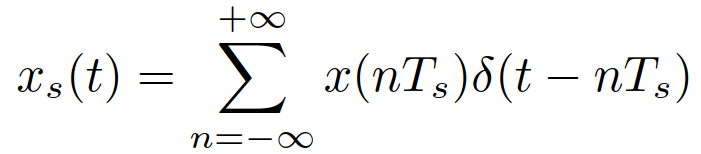 3 / 42
Handling the sampled signal
Mathematically, the sampled (discrete) signal is a sequence of Dirac impulses placed at multiples of sampling period Ts with sizes (mightenesses, mocnosti) representing the original signal. 
Not very practical, so we just store the values of samples and we have the known discrete signal x[n]. This can be easily put into a C / Java / Python / … array. 
However, we are loosing the information on time, we have actually normalized it by 

The information on Ts must be sent as extra information (for example, in header of WAV file).  
Normalizing time brings also normalizing the frequencies:
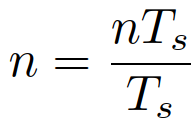 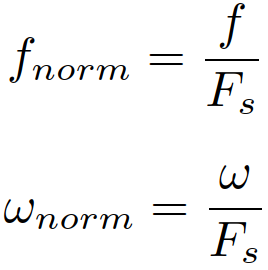 4 / 42
What does the sampling do in the spectrum ?
The original signal has spectrum given by its Fourier transform: X(jω)
Most signals are band-limited to some maximum frequency ωmax
It can be limited by the physical nature of signal (musical instruments can not vibrate at infinitely high frequencies, motor can not turn infinitely fast, …)
or we can be limited by the sensor (microphone membrane can not move infinitely fast, temperature sensor has inertia, cameras have these CCD elements  that need some illumination time…)
or we limit it to the desired band by a low-pass filter (see later) 
or we just believe that the input signal is band limited. 
Theoretically, the spectrum is symmetrical, so we should also plot it for some negative frequencies. 
We will use angular frequencies ω [rad/s] in this lecture but in practice, you often meet the ordinary ones in Hz. 
#spectrum_orig
5 / 42
Obtaining the spectrum of sampled signal
The sampling signal has also its spectrum: S(jω)
In the time, we have a multiplication of the two signals: xs(t) = x(t) s(t). 
Therefore, we will face convolution in the frequency:


Remember, this is similar to convolution in time:

When convolving in frequency, we need to normalize by 2π as we are integrating over angular frequencies (remember inverse FT). 
And we will drop j’s in the convolution for clarity. 
=> We need spectrum of the sampling signal
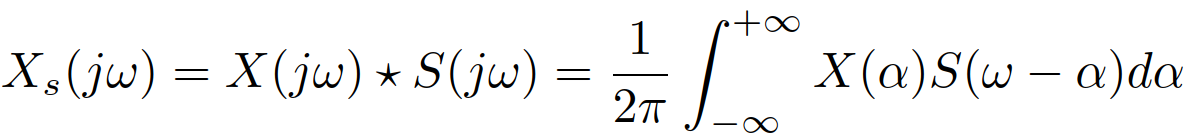 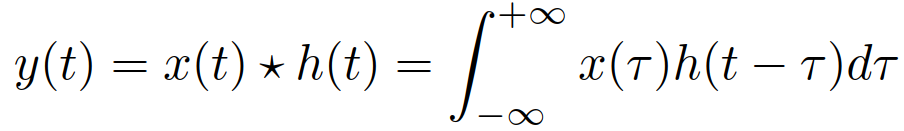 6 / 42
Spectrum of sampling signal – Step I.
This signal is periodic, so we first need to compute the coefficients of its Fourier series (Fourierova řada), FS. 
We know, how to do it for impulses of finite length ϑ. 
The width of pulses is ϑ.
The height is 1
The frequency is the sampling frequency Ωs. 
And we learned that the coefficients are given by:
#ck_rectangles
However, we have Diracs, so let us push ϑ to zero. At the same time, we modify the height so that the surface (mightnesess) of each Dirac is one:


We found that all coefficients of Fourier series are the same. 
So this signal has a constant (discrete) spectrum – not surprising for Diracs ! 
#ck_diracs
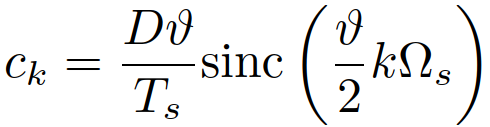 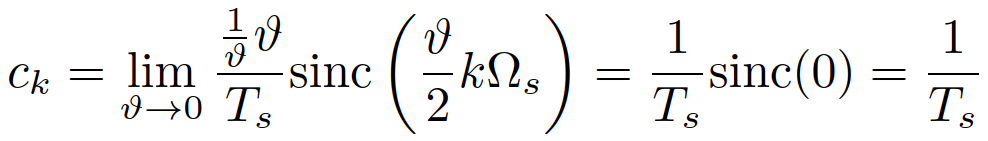 7 / 42
Spectrum of sampling signal – Step II.
However, we do not want Fourier series, but a Fourier transform of the sampling signal S(jω), so that we can convolve it with the the spectrum of input signal X(jω). 
Fortunately, we learned, that this can be easily done by converting the coefficients of FS into series of Dirac impulses, each having the mighteness equal to 2π time the value of coefficient ck

#spectrum_diracs
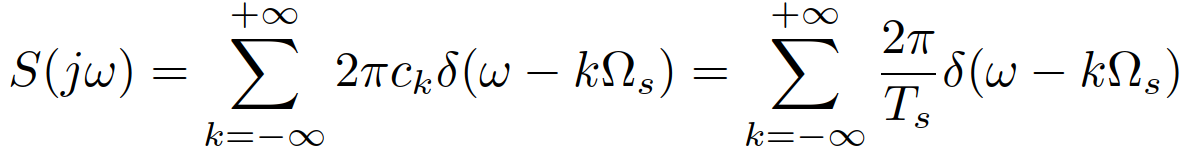 8 / 42
Obtaining the spectrum of sampled signal
To obtain the spectrum of sampled signal, we will need to run the convolution in frequency:
Convolution with series of Dirac pulses is a simple operation if we break it step-by-step (see last lecture on systems!): 
Convolution of the original spectrum with one Dirac impulse is a copy the original spectrum, only multiplied by the sampling frequency Fs

Convolution with a Dirac at a different frequency copies to this frequency:

In case we have two Diracs, there is a sum of two original spectra:  

Ultimately for all Diracs in frequency:

#spectrum_sampled
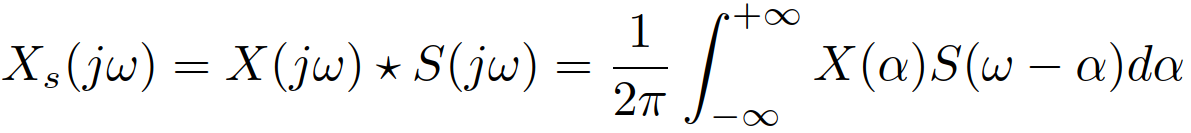 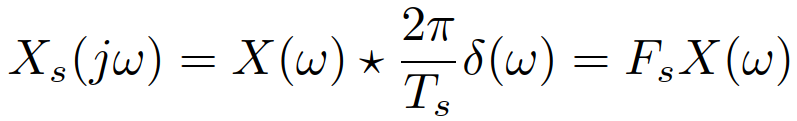 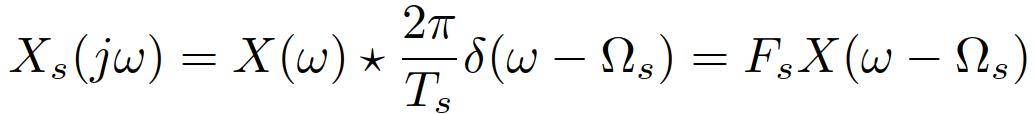 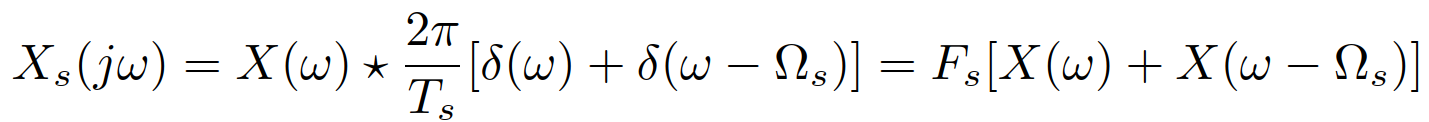 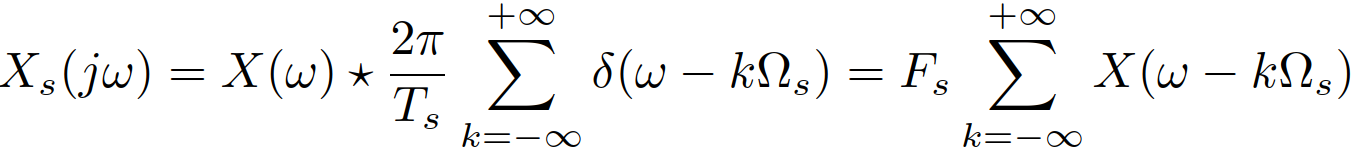 9 / 42
Sampling theorem
The resulting spectrum is a sum of shifted copies of the original spectrum. 
Sampling can end up well – the copies do not overlap. 
But it can also end up bad – the copies do overlap and they sum – this is called aliasing. 
#aliasing
Condition for good sampling: the maximum frequency must be smaller than half of sampling frequency – Shannon / Kotelnikov / Nyquist / sampling theorem: 	angular frequencies: ωmax < Ωs / 2	regular frequencies: fmax < Fs / 2
10 / 42
Agenda
Sampling in time and its impact on spectrum 
Sampling theorem, aliasing and reconstruction 
Sampling and reconstruction in practice – up- and down-sampling
Computing spectra of continuous signals 
Fourier series numerically using DFT
Fourier transform numerically using DFT
Summary
11 / 42
Reconstruction in spectrum
The inverse task to sampling is reconstruction – obtaining continuous-time signal x(t) from the sampled signal xs(t) (or rather from its “digital” variant x[n]). 
In spectrum, we can obviously do this by filtering the spectrum of sampled signal Xs(jω) by a reconstruction low-pass filter Hr(jω) zeroing anything but frequencies from –Ωs /2 to +Ωs /2:

The filtering in spectrum is a simple product: 
	 Xr(jω) = Xs(jω) Hr(jω) 
In case the sampling theorem is respected, we obtain exactly the original spectrum (so exactly the original signal) => perfect reconstruction 
#reconstruction_spectrum_ok
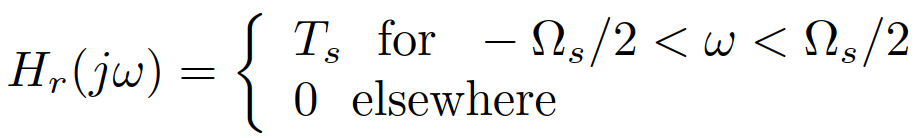 12 / 42
Aliasing and anti-aliasing
In case the sampling theorem is not respected, the original spectra overlap and add during the sampling – aliasing => no way to obtain the original spectrum 
#reconstruction_spectrum_bad
The high parts of spectrum (beyond +Ωs /2 and below -Ωs /2) are moved to the “useful” interval -Ωs /2 … +Ωs /2 and cause problems…
We can however pre-filter the original signal to remove parts higher than +Ωs /2 and lower than -Ωs /2 by an anti-aliasing filter, Haa(jω) zeroing anything but frequencies from –Ωs /2 to +Ωs /2. 
#anti-aliasing
The higher parts of spectrum are lost but at least they do not influence the useful ones. 
Anti-aliasing filter has actually the same frequency response as the reconstruction filter (different gain).
13 / 42
Reconstruction in the time domain
We know what happens in frequency but how to perform the reconstruction in time ? 
In frequency, we have a product:  Xr(jω) = Xs(jω) Hr(jω) 
This corresponds to a convolution in time: xr(t) = xs(t) * hr(t)
We know that xs(t) is a series of Dirac pulses, so convolution will be easy: just copying, pasting and summing. 
We need hr(t) – the impulse response of the reconstruction low-pass filter.
14 / 42
Impulse response of reconstruction filter
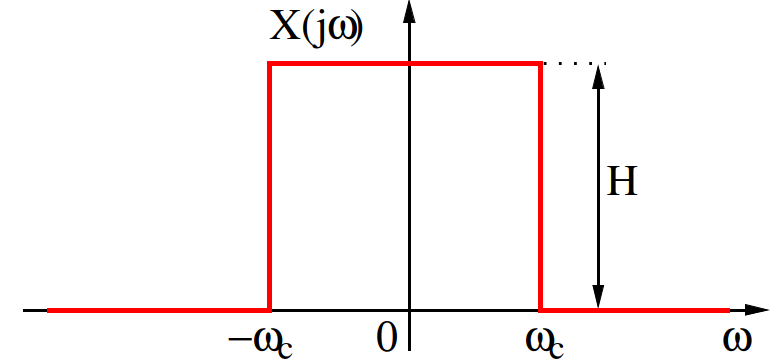 In the FT lecture, we have derived: 


Here, we have H =  Ts and ωc = Ωs /2, so:

The cardinal sines are crossing zero for

We see that this coincides with the multiples of sampling period.
#cardinal_sine_time
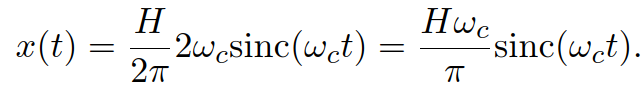 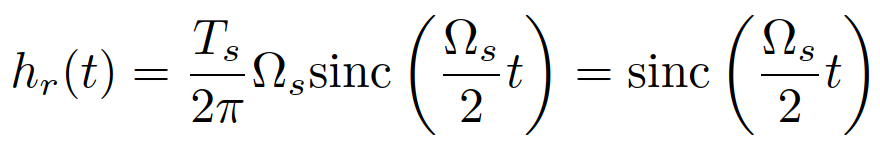 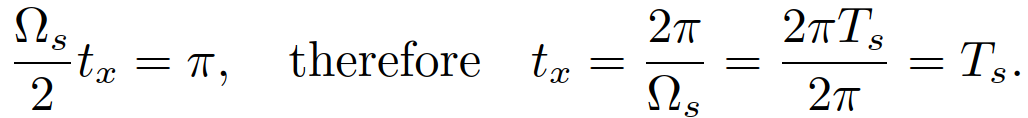 15 / 42
Finally the reconstruction in time domain
The reconstructed signal is obtained by convolution xr(t) = xs(t) * hr(t): 
Every sample “launches” its own cardinal sine. 
Sample at time 0: 
Sample at time nTs: 
All samples: 
Notes: 
For times t = n Ts , the reconstructed signal  xr(t) is fully determined by sample x[n]. 
For other times (between samples), the reconstructed signal  xr(t) is given as a sum of cardinal sines – theoretically infinity, practically, we crop the cardinal sines to several periods. 
#reconstruction_time
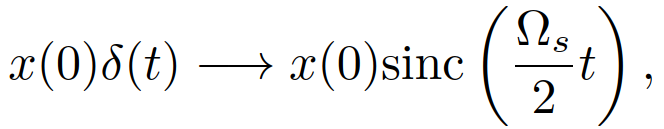 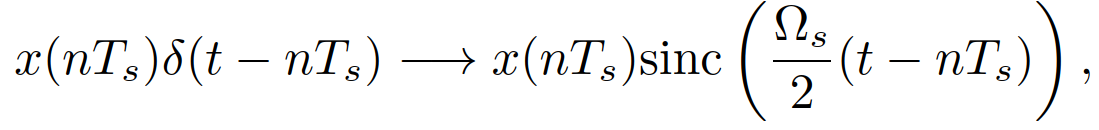 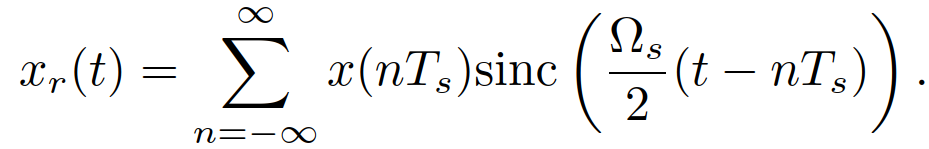 16 / 42
Reconstruction in time when things go wrong
In the previous, the signal was artificially generated and respected the sampling theorem. 
Let us show the result for a rectangular pulse. 
#reconstruction_time_bad
The resulting signal is NOT the same as the original
Rectangular pulse has a an infinite spectrum, with ωmax = ꝏ, so the sampling theorem can not be respected => aliasing.
17 / 42
Agenda
Sampling in time and its impact on spectrum 
Sampling theorem, aliasing and reconstruction 
Sampling and reconstruction in practice – up- and down-sampling
Computing spectra of continuous signals 
Fourier series numerically using DFT
Fourier transform numerically using DFT
Summary
18 / 42
Using the sampling and reconstruction know-how
Some of you will be developing sampling and reconstruction HW and SW (development of measurement cards, acquisition boards, sound cards, software defined radio, mixed-design …)
But we all should have in mind the sampling theorem when capturing signals – be especially careful about setting sufficiently high sampling frequency Fs !
We will however meet this theory when re-sampling signals
Increasing Fs (upsampling, nadvzorkování) – creating new samples.
Decreasing Fs (downsampling, podvzorkování) – selecting only some samples.
Plenty of available tools: 
1D ffmpeg, sox, GoldWave, Audacity, WaveSurfer, …
2D any image processing tool. 
But it is good to know how to do it correctly.
19 / 42
Downsampling a signal
We have a song of a bell on Fs = 48 kHz and we want to convert it for a really old cell-phone of grandma, that accepts only Fs = 8 kHz. 
Looks easy: just select every 6th sample ! 
#downsampling_wrong
The sound is terrible, this is not a bell 
it seems that the signal is “too fast” to have sampling at Fs = 8 kHz catching up (vzoky na Fs = 8 kHz “nestíhají”)
We need to analyze what happened using spectrograms. 
#downsampling_wrong_spectra
Lots of mess in low frequencies that was not there in the original signal !
20 / 42
Downsampling in a correct way
There is lots of energy in the spectrum above Ωs /2, so lots of aliasing. 
We need to use anti-aliasing filter. 
It can be a truncated cardinal sine crossing the time axis every 6th sample – exactly the spectral characteristics we need. 
#aa_filter
Now we can 
First apply the anti-aliasing filter 
Then down-sample. 
#downsampling_aa_solved
Sounds good, let us check on the spectrograms … 
#downsampling_aa_solved_spectra
21 / 42
Up-sampling a signal
The inverse situation – we have a signal on low sampling frequency and want to convert it to higher Fs (for example to play telephone speech on studio equipment). 
Example with recording on Fs = 8 kHz with target Fs = 48 kHz. 
We need to somehow create the missing samples – idea No. 1: fill them with zeros.
#upsampling_zerofill
The result does not sound terribly good, let us analyze the spectra … 
#upsampling_zerofill_spectra
We see repetitions of the basic spectrum above 4 kHz. 
No surprise, remember basic truth about spectra: “signal gets sampled in time -> spectrum becomes periodic.” ! … and we actually did sampling of the signal !
22 / 42
Better ways to up-sample the signal
Holding the value for the duration of 6 samples = interpolation of 0th order. 
#upsampling_steps
Still lots of artifacts above 4 kHz. 

Connecting the samples linearly = interpolation of 1st order. 
Can actually be done with a special “roof-like” impulse response and shifting the resulting signal – check the Python code  
#upsampling_lines
Artifacts still not removed !
23 / 42
Optimal way to up-sample the signal
The operation equals to reconstruction of a continuous-time signal from discrete one (just imagine infinity samples between original ones, not just 5). 
We can therefore run the same cardinal sine filter that we used for down-sampling. 
#upsampling_correct
Artifacts attenuated but not 100%, as we have a real (not ideal) filter (and we are using log for visualization) 
The audio quality is good. 
When visualizing the result, do not forget to shift the resulting signal, as the sinc filter causes delay.
24 / 42
Agenda
Sampling in time and its impact on spectrum 
Sampling theorem, aliasing and reconstruction 
Sampling and reconstruction in practice – up- and down-sampling
Computing spectra of continuous signals 
Fourier series numerically using DFT
Fourier transform numerically using DFT
Summary
25 / 42
Numerical computation of Fourier series and Fourier transform
We will analyze how to compute FS and FT from sampled signals. 
We will use numerical integration, remember: 





It will always result in the Discrete Fourier transform (DFT), so let us review its definition and properties…
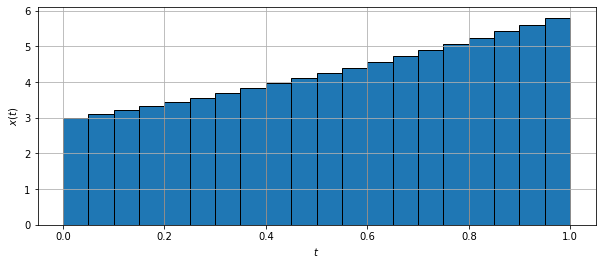 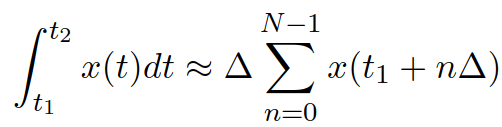 26 / 42
Discrete Fourier transform (DFT) analysis
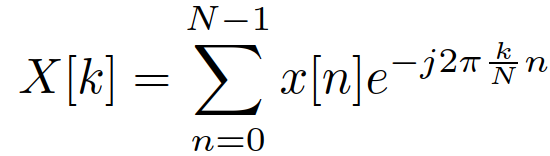 Input: signal x[n] of N samples 
Output: N complex coefficients X[k] providing the information on 
Frequency – index k, corresponds to normalized frequency k/N and regular frequency k/N Fs. Normalization and de-normalization of frequency involves a simple division or multiplication by sampling frequency Fs.
How much ? Magnitude (absolute value, modul) |X[k]|. 
How shifted ? Phase (angle, argument, phase shift) arg X[k].
Easy to implement by definition but using FFT is much faster (for N = 2b)
27 / 43
DFT analysis II.
For real input signals x[n], coefficients X[k] are symmetrical (complex conjugate X[k] = X*[N-k]:
 |X[k]| = |X[N-k]|     and     arg X[k] = -arg X[N-k]
… so that it is enough to store and visualize the spectrum only from k = 0 to k = N/2. This corresponds to normalized frequencies 0 … ½ and regular frequencies 0 … Fs /2. 
Attention, the number of coefficients to retain is NOT N/2 but N/2+1 !!!
28 / 43
To remember when using DFT …
The signal is sampled, so that the spectrum is periodic. We compute only one period: coefficients 0 … N-1
Regular frequencies 0 … almost Fs 	angular frequencies 0 … almost 2πFs 
Norm. frequencies 0 … almost 1 	norm. angular frequencies 0 … almost 2π
… but the periodicity can betray us in case the sampling theorem is not respected. 
The spectrum of DFT is sampled (we have only a discrete set of coefficients sitting at multiples of Fs /N, 2πFs /N, 1/N or 2π/N (depending on  the used frequency), so that the signal is periodic. 
We actually compute Discrete Fourier Series (DFS, diskrétní Fourierova řada) of periodic repetitions of the N samples. 
The signal was selected by a window, that will influence the spectrum. x(t) w(t) ---> X(jω) * W(jω)
29 / 42
Agenda
Sampling in time and its impact on spectrum 
Sampling theorem, aliasing and reconstruction 
Sampling and reconstruction in practice – up- and down-sampling
Computing spectra of continuous signals 
Fourier series numerically using DFT
Fourier transform numerically using DFT
Summary
30 / 42
Fourier series numerically I.
Fourier series (Fourierova řada) serves for spectral analysis of periodic signals with period T1. 
The results are coefficients of FS: complex numbers ck “sitting” at multiples of the fundamental frequency ω1.
They can be computed by definition as
Let us consider that we can sample this signal with sampling period Ts and that we fit exactly N samples into one period T1 (actually quite unrealistic assumption …)
In this case, the  integral can be approximated numerically as:
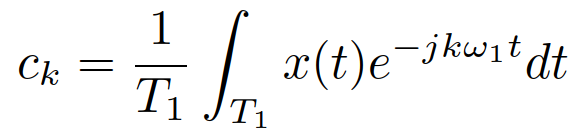 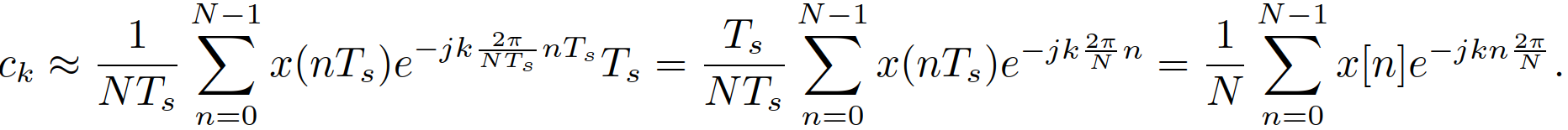 31 / 42
Fourier series numerically II.
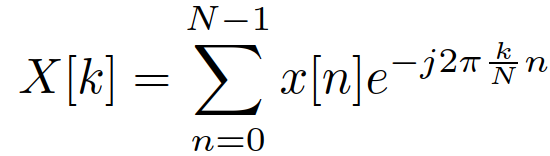 The expression contains the definition of Discrete Fourier Transform (DFT) so that we can write:

It thus seems easy to numerically compute FS, but several conditions need to be met: 
Only coefficients X[k] for k < N/2 can be used, the negative ones c-k can be obtained by flipping the upper part of DFT spectrum due to periodicity: X[-k] = X[N-k]. This can be done fftshift. OK
The sampling theorem must be respected		which means that the last non-zero FS coefficient must be		 OK  
N samples must contain exactly one period of the signal (or several periods). This is hard – we are working with an unknown signal ! NOT OK
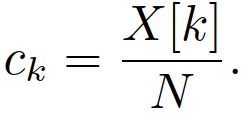 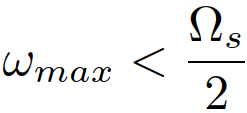 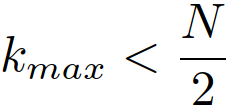 32 / 42
Examples of FS computation
Example 1: cosine x(t) = 10 cos (125πt + π/4) sampled on Fs = 1 kHz.
The true coefficients are c1 = 5 e jπ/4 and c-1 = 5 e -jπ/4 . 
We are lucky, as the period is T1 =  2π / 125π = 0.016. We can therefore fit exactly N = 16 samples in one period and compute DFT. 
#fs_cos_ok
Very nice, computation is equal to theoretical results. 
Example 2: cosine x(t) = 10 cos(400 t) sampled on Fs = 1 kHz.
The true coefficients are c1 = 5 and c-1 = 5. 
The period is T1 =  2π / 400 = 0.157, so we try it with N = 16 samples for DFT as well …
#fs_cos_bad, 	#fs_cos_bad_Hamming, 
More coefficients are non-zero, and the “best” ones are not exactly at the positions of theoretical c1 and c-1. We can try to fix the spread by Hamming window, but the magnitudes will be wrong.
33 / 42
Examples of FS computation II.
Exercise 3: Typical periodic signal – sequence of rectangular pulses. We will take the same parameters as in the FS lecture: f 1 = 1 MHz, i.e. T1 = 1 μs, ω1 = 2x106 π rad/s = 2M π, ϑ = T1 / 2, so that the duty cycle is 50%. Height D = 6.
The theoretical FS coefficients are given by cardinal sine that touches zero for multiples of 2π/ ϑ = 4 Mπ. 
Let us first consider sampling frequency F s = 256 MHz, so there are N = 256 samples to compute DFT. 
#fs_rectangles_1Mhz_ok
Nice results
Exercise 4: the same but with significantly lower F s = 32 MHz, so there is N = 32 samples to compute DFT. 
#fs_rectangles_1Mhz_bad
We start obtaining non-zero coefficients in wrong places – due to aliasing …
34 / 42
Agenda
Sampling in time and its impact on spectrum 
Sampling theorem, aliasing and reconstruction 
Sampling and reconstruction in practice – up- and down-sampling
Computing spectra of continuous signals 
Fourier series numerically using DFT
Fourier transform numerically using DFT
Summary
35 / 42
Fourier transform numerically
Fourier transform (Fourierova transformace) serves for spectral analysis of non-periodic signals. 
The results is a spectral function X(jω) defined for all frequencies. 
It can be computed by definition as
We will first need to make the signal limited in time – from 0 to some T1. 
if we can not make it time-limited, no way to use DFT  
If we can make it limited, but somewhere else, for example from tstart to T1 + tstart , we shift it to T1 and we remember tstart .
Then, we sample it with sampling period Ts , we obtain N samples.
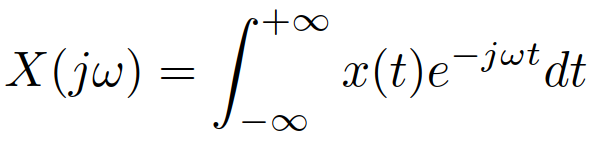 36 / 42
Fourier transform numerically II.
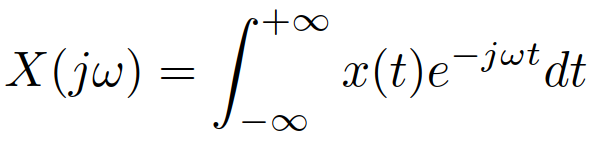 The FT integral can then be approximated numerically. 
Obviously, we will not be able to compute for all frequencies, but only for multiples for		where		   is he angular sampling frequency. 


The expression contains again the definition of Discrete Fourier Transform (DFT) so that:
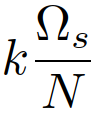 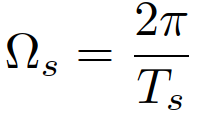 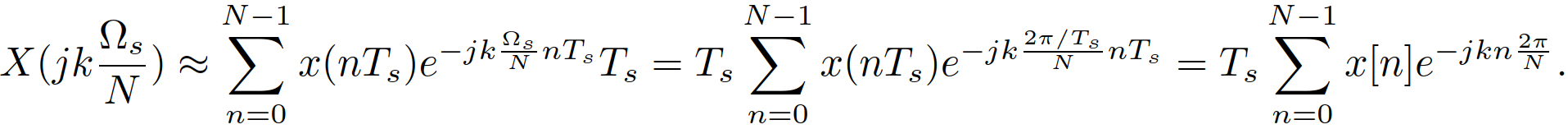 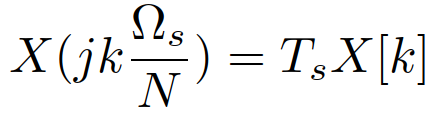 37 / 42
Conditions for computing FT
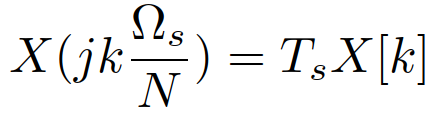 It seems easy to numerically compute FT, but several conditions need to be met: 
Only coefficients X[k] for k < N/2 can be used, the negative frequencies can be obtained by flipping the upper part of DFT spectrum due to periodicity: X[-k] = X[N-k]. This can be done fftshift. OK
The sampling theorem must be respected		 OK  
Improving the result
We will obtain frequencies	 but might want better resolution on the frequency axis – zero-padding (doplňování nulami) is an option.
In case we shifted the signal from its original starting time tstart to 0, we can correct the phase by remembering the formula for spectrum of a shifted signal:
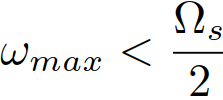 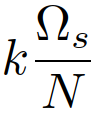 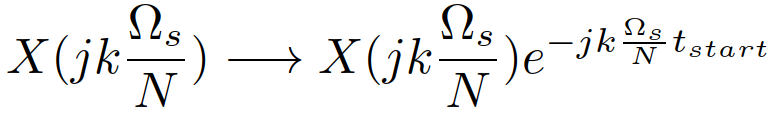 38 / 42
Examples of FT computation
one rectangular pulse from the FS examples: ϑ = 0.5 μs, D = 600000.
The theoretical spectral function is given by cardinal sine that touches zero for multiples of 2π/ ϑ = 4 Mπ. 
We can not work for negative times, so we need to shift the signal to start at zero. We remember tstart = -0.25 μs. 
We can not take the signal only till 0.5 μs, this would compute FT of a constant, the FT needs to “see” the edges!
We can sample at Fs = 64 MHz.
#ft_rectangle_0.5us
Improving the frequency resolution by zero padding to Nfft = 512
#ft_rectangle_0.5us_zeropad
39 / 42
Agenda
Sampling in time and its impact on spectrum 
Sampling theorem, aliasing and reconstruction 
Sampling and reconstruction in practice – up- and down-sampling
Computing spectra of continuous signals 
Fourier series numerically using DFT
Fourier transform numerically using DFT
Summary
40 / 42
Summary I
Sampling in time
involves multiplication with sampling signal - short pulses.
the best theoretical sampling signal is a sequence of Dirac pulses. 
Spectrum of sampled signal is given by convolution of two spectra: of the original signal and of the sampling signal. 
Spectrum of a sequence of Diracs is a sequence of Diracs. 
When convolved with the original spectrum, Diracs work as a copy-machine. 
Sampling / Shannon / Kotelnikov / Nyquist theorem
In case the sampling frequency is high enough, the copies will not mix. 
In this case, we can perfectly reconstruct the original signal by a low-pass. 
If the sampling frequency is not high enough, the copies will mix and we will not be able to reconstruct the original signal. 
We can fix at least some damage by using anti-aliasing filter.
41 / 42
Summary II
Reconstruction in time 
works by convolution of the sampled signal with a cardinal sine 
in theory infinitely long, in practice truncated. 
The theory comes to work while re-sampling signals: 
for down-sampling, do not forget to run the original signal first by a low-pass filter. 
for up-sampling, first fill new new samples by zeros, then run a low-pass filter - do not use 0th or 1st order interpolation - the sinc is the thoretically best option ! 

Fourier series and Fourier transform can be computed from sampled signals by DFT. 
FS: coefficients are given by DFT divided by the number of samples. 
FT: spectral function is given by DFT times the sampling period. 
There are severe conditions to make it work: 
can not go beyond sampling theorem 
negative frequencies are given by fftshift of the DFT 
for FS, we should theoretically fit N samples in one period - not doable in most scenarios.
For FT, we can beautify the result by zero-padding and fix the phase in case we had to shift the signal.
42 / 42